RECEPTORS AND SIGNAL TRANSDUCTION MECHANISMS,G-PROTEINS AND SECOND MESSENGERS, DRUG ACTION
KIMAIGA H.O
MBChB(University of Nairobi)
Signal Transduction: Mechanism by which a signal passes through a duct or path to cause an action.
DRUG ACTION
Molecules exert chemical influence on tissue to produce a pharmacological effect
Bind to cellular constituents and causes a biophysical or biochemical change
Binding sites are protein molecules –target
Target are distributed heterogenously in tissue
PROTEIN TARGETS FOR DRUG BINDING
Enzymes
Carrier molecules
Ion channels
Receptors
Structural proteins - tubilin
OTHER BINDING SITES
Cellular elements
Plasma proteins
Small molecules (ligands) bind on regulatory proteins (receptor)
 Agonist will bind and influence physiological function
Antagonist will not transduce signals
DRUG SPECIFICITY 
Selective on particular cells or tissue
High degree of binding site specificity
Specificity is reciprocal with classes of drugs binding on certain targets and targets recognising on certain drug classes 
No drugs are completely specific. Increasing dose will cause side effects
RECEPTOR CLASSIFICATION
Based on pharmacological responses e.g, histamine receptors
Subtypes elucidated by molecular cloning
INTERACTION OF DRUG AND RECEPTOR
Occupation
+/-  Activation
Tissue response
Agonist / Antagonist
Affinity - tendency to bind receptor
Efficacy- tendency to activate receptor
Potency
Drug Receptor Interaction 
Occupation is governed by affinity
Activation is governed by efficacy
Response – Partial agonist , full agonist , and antagonist (no response)
Target for Drug Action
Receptors
Ion channels
Enzymes
Carrier molecules
Structural proteins
Cytokines
DNA and cell wall constituents
Receptors
Sensing elements in  the system of chemical communication that control cell function
Chemical messenger (ligand)- hormones , transmitters , other mediators
Drugs may act as agonists or antagonist for known endogenous mediators
Drug binding on a receptor may cause direct action or act via channels, enzymes, etc.
Ion Channels
Ionotropic receptors or ligand-gated ion channel
Opens when receptor is occupied by agonist
Gated by – voltage changes
Indirect interaction  involves G- proteins
Direct  when drug binds on to channel protein
LA and voltage gated Na+ channels
Vasodilators that inhibit L-type Ca++ channels
Benzodiazepines  and GABA receptor/chloride channel complex
Sulphonylureas on ATP-sensitive K+ channels
Enzymes
Drug molecule a substrate  analogue that is a competitive inhibitor of the enzyme e.g Neostigmine and acetyl cholinesterase, ASA and COX
Drugs act as false substrate forming abnormal metabolite that subverts the normal metabolic pathway e.g fluorouracil, azidothymidine
Pro-drug eg  enalapril  to enalaprilat
Carrier Molecules
For molecules that are too polar or  insufficiently lipid soluble 
Transport glucose , aa,   Na+ , Ca++ etc
Receptor Isolation 
Extract, and purify radio labelled receptors
Expressive cloning
Receptor Responses 
Different responses 
Rapid NT(ms)
Long  Hormones (hrs)
Catecholamines (sec)
Autacoids
Type 1 Ligand Gated Ion Channels
Ionoreceptors
 Membrane proteins with  a similar structure to other ion channels but incorporating a ligand-binding site
Receptor of fast NT
E.g  Ach, GABA , Glutamate
Type 2 G-Protein Coupled Receptors 
Metabotropic receptors
Coupled to intracellular effector systems via G – Proteins
 Includes receptors for many hormones, and slow transmitters such as M – Ach, adrenoceptors and chemokine receptors
Type 3 Kinase Linked and Related Receptors 
Membrane receptors responding to protein mediators
Intracellular domain  is protein kinase og guanylate cyclase
Includes receptors for insulin , cytokines and growth factors
Type 4 Nuclear Receptors 
Regulate gene transcription
Some located in cytosol and migrate to nuclear compartment
Include receptors for steroid hormones, TH
G-PROTEINS AND SECOND MESSENGERS
PHARMACODYNAMICS
The receptors that bind to drugs to induce action are in the cytoplasm. The drug receptor complex influence the DNA to produce a particular enzyme needed in the cell to cater for the drug.
Adrenergic amines, dopamine, Vitamin A, thyroid hormones use the same process of passing over the cell membrane, binding to receptors and provoking action.
G-ProteinG-Protein Structure
PHARMACODYNAMICS
2ND MECHANISM, 
The receptor is a large molecule with an inside intracellular end. 
The drug binds on the outside and activates the head. 
The drug or substance is converted into an active metabolite
3RD MECHANISM                 
Receptor is transmembranal with an active inner end, cytoplasmic end. It varies from mechanism 2 in that it activates tyrosine kinases which phosphorylates the compound making it the active form thus creating the desired effect. Tyrosine kinases are divided into two;
Dimerising receptors after activation and at their respective ends they activate their various molecules 
Once the receptor is activated, the two join together but the molecules activated are separate from the receptor and belong to a family of tyrosine kinases called Janus kinases (Jaks). Once they are activated, they in turn activate other molecules called STATS. 2 stat molecules bind together go to the cytoplasm and go to the gene activating site resulting to a new enzyme produced to cause change
4TH MECHANISM 
Involves the ionic channels. 
An agonist, the NTs, bind to their receptor on the outside. 
This induces conformational changes that open them up. 
The channels open up and the ion channels let through the desired channels which may be, sodium, potassium, calcium etc
5TH MECHANISM 
Is more complex. The agonist binds to the extracellular mebranal receptors and induces conformational changes and activates cytoplamsic end of the receptor. The receptor then activates a G-protein which again activates an effector molecule. The molecule then converts inactive compound to active and is thus called a 2nd message that effects the final cellular change. The typical example used is muscarinic receptors. Acetylcholine binds to its receptor and activates a G-protein, activates adenylyncyclase (the effector molecule) which then causes change in ATP molecules to produce cAMP which is the 2nd messenger which then effects the change. If it is in the lungs, increased cAMP levels will lead to bronchoconstriction as the final effect
A large number of receptors in the plasma membranes regulate distinct effector proteins through the mediation of GTP binding proteins called G-Proteins. The receptors which do this include;
Biogenic amines (adrenalin, noradrenalin etc)
Eichosanoids (prostaglandins, thromboxins, leukotreins etc)
Many peptide hormones
Muscarinic acetylcholine receptors 
Some serotonin receptors (5-HT)
Receptors facilitate binding of GTP to special G-proteins. This again regulates the activity of other specific effectors. The effectors include;
Adenylylcyclase
Phospholipase C
Phospholipase A2
Channels specific for various ions including, calcium, sodium and potassium
Transport proteins
One particular cell may express 5 or more G-proteins. Each of which may respond to several different receptors. In turn, the G-protein itself may regulate several different effectors with a characteristic pattern of selectivities.
The G-protein linked receptors and the G-proteins themselves are hydrophobic molecules that span the plasma membrane in 7 alpha-helical segments. The receptors are thus said to be complex. By the 7th twist, the cytoplasmic end is the active end that activates a G-protein which by itself is also spanning the cell membrane. The spanning parts are hydrophobic and are numbered 1 – 7. It is within the helices that the receptors are formed and the binding takes place.
The intracytoplasmic end is the one that interacts with the G-proteins. The G-proteins are bound on the inner face of the plasma membrane. These G-proteins are heterotrimeric being made up of alpha, beta and gamma subunits. Their classification is based on the identity of the distinct alpha subunit. The G-proteins have 3 active sites;
Highly homologous guanine nucleotide binding domain
Receptor binding domain
Effector binding domain
Activation of G-Proteins
They are activated by binding to a GDP. When an agonist binds to a receptor forming an agonist-receptor complex, the complex facilitates the binding of the GTP to the G-protein forming G-GTP. This is the active form of the G-protein. 
The active form binds to a receptor which is an enzyme and forms a complex with GTP and the G-protein. The result is releasing an inorganic phosphate from the GTP and the enzyme is activated and released. Once the inorganic phosphate is released, GTP is converted to GDP and the cycle starts again with binding of G-protein to the GDP again (inactive state)
There is a GTP phosphatase enzyme involved in the cycle to recycle the events from square one. G-proteins act as regulated molecular switches in transmembrane signaling systems. The switch is turned on by the receptor agonist complex but switches itself off within a few seconds by the action of GTPase. If a cell has several different receptors that regulate a common effector or that utilize a common tranducer, then we can have many individual extracellular signals being integrated to yield an integrated intracellular signal
The G-protein effector systems are a complex network of convergent and divergent interactions that permit an extraordinarily versatile regulation of cell function. They explain the reason why if you give acetylcholine, it will bind to the receptors and produce changes like bronchoconstriction, increase peristalsis and relaxation of sphincters.
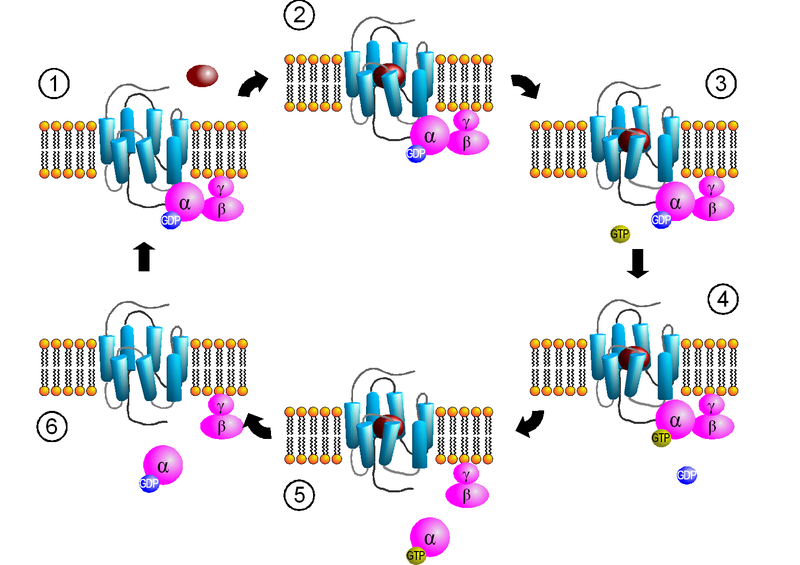 G-ProteinG-Protein Structure
Activation
When a ligand activates the G protein-coupled receptor, it induces a conformational change in the receptor that allows the receptor to function as a guanine nucleotide exchange factor (GEF) that exchanges GDP for GTP on the Gα subunit. In the traditional view of heterotrimeric protein activation, this exchange triggers the dissociation of the Gα subunit, bound to GTP, from the Gβγ dimer and the receptor. However, models that suggest molecular rearrangement, reorganization, and pre-complexing of effector molecules are beginning to be accepted.[3][4] Both Gα-GTP and Gβγ can then activate different signaling cascades (or second messenger pathways) and effector proteins, while the receptor is able to activate the next G protein.
Refer to the previous diagram.
SECOND MESSENGERS
CYTOPLASMIC 2ND MESSENGERS
There are several types of 2nd messengers produced by the G-protein receptors. The ones which are well known include;
cAMP
cGMP
Calcium 
Phosphoinositites (Inositol triphosphate (IP3) and Diacylglycerol)
There are several types of G-proteins which stimulate and produce the several types of 2nd messengers. The G-proteins types determine the 2nd messenger they will use;
G-protein stimulator (Gs): The ones that stimulate this receptor are Beta adrenergic amine receptors, glucagons, histamine, serotonin and the effector is adenylylcyclase and usually increases cAMP
G-protein inhibitor (GI) 1, 2 and 3: Responds to alpha 2 adrenergic receptors, muscarinic receptors, receptors for opiates and certain types of serotonin receptors. The effectors are adenylyl cyclase but cAMP decreases. In the heart, this G-protein opens potassium channels which are inhibitory. The result is decreased heart rate. They also stimulate phospholipase c and the result is increased inositol triphosphate and triacylglycerol. Cytoplasmic calcium is also increased
G-protein olfactory (Golf): Are found in the receptors of odourants in the receptors in the nose. The effector is adenylyl cyclase and they cause increased cyclic AMP
G-protein type O (Go): Mediated NT action in the brain via their receptors and it is not clear what the effectors are
G-protein type Q (Gq): Responds to acetylcholine type M receptors. A compound called bombacin, certain types of serotonin 5HT1. The receptor here is phospholipase c leading to increase in calcium levels, IP3 and DAG
G-Protein Transduction (GT): Are known to have two types, GT1 and GT2 and found in the eyes are respond to photons of light, rhodopsin and color opsins in the retinal rods and cones. The effector is cGMP-phosphodiesterase and when this is stimulated, cGMP decreased resulting to photo transduction; conversion of light to electrical signals to go to the brain
i.  cAMP
It mediates hormonal responses. Some of the activities include mobilization of stored energy including release of free fatty acids and release of glucose from glycogen storage from the liver and fat cells by catecholamines. This is done by giving adrenalin that mobilizes energy
It is also involved in conservation of water by the kidney. It is the messenger used by ADH. It is also involved in calcium homeostatis in response to parathyroid hormone. cAMP helps to increase the rate and contraction force of the heart muscles hence responds to adrenalin. It regulates production of adrenal and sex steroids, responds to ACTH and FSH.
It also regulates the relaxation of smooth muscles and regulates many other endocrine and neural processes
How does it work?
It works via cAMP dependent protein kinases. The protein kinases usually have two sides;
Tetrameric protein kinases with two sites, catalytic and regulatory unit. Once it binds cAMP, there is transfer of phosphate from ATP to the proteins which are enzymes. Activity of cAMP is reversed by phosphatases. The specificity of cAMP depends on the distinct protein substrates of the kinase expressed in different cells. There are atleast 60 different types of protein kinases and they may all respond to cAMP
From the internet
Refer to www.wikipedia.com/G protein-coupled receptors
ii.  cGMP
It has a role only in a few cell types and include;
Intestinal mucosa
Vascular smooth muscles 
Guanylyl cyclase is stimulated by G-proteins to produce cGMP which acts by stimulating a cGMP dependent protein kinase. Increase in levels of cGMP has actions including the following;
Relaxation of smooth muscles
iii.   Calcium
Calcium is removed by calcium pumps. This has several effects that include;
Release of NT
Contraction
iv.  Phosphoinositites
Calcium – Phosphoinositides
These are a final step after stimulation of membrane enzyme phospholipase c which hydrolyzes phosphatidylinositol 4,5 biphosphate to DAG or IP3
Inositol triphosphate (IP3)
It activates calcium calmodulin increasing intracellular calcium. IP3 is water soluble and diffuses through the cytoplasm and triggers release of calcium from storage sites. Once the released calcium binds to calmodulin, it regulates the activities of other calcium dependent protein kinases and there are 9 types of protein kinase c which are regulated.
The activity of IP3 is terminated by dephosphorylation.
DAG
DAG on the other hand is confined to the cell membrane and activates a phospholipids and calcium sensitive protein kinase c. the action of DAG is terminated by phosphorylation to phospholipids or arachidonic acid by deacylation
DRUG ACTION
Overview 
Drugs can bind to;
Cell membrane molecules 
Regulatory proteins
Transport molecules e.g. Vitamin B12, Calcium and Parathyroid hormones all influence calcium absorption 
Enzymes e.g. antimalarial fansida containing sulfinonamides and inhibits dihypteroate synthetase hence affecting DNA
DNA/RNA – Drugs bound to these nucleic acids alter DNA structure of cells and the cells die e.g. cytotoxics, antibiotics like rifampicin
There are other actions which do not involve receptors;
Neutralization reactions: If say you have peptic acid disease, you get an antacid that neutralizes the acid and healing occurs. Hence the action of antacids is a neutralization reaction
Osmotic reaction: Manitol passes via proximal tubule up to the collecting ducts and drags free water causing dieresis. When one has poisoning by a drug which is acidic e.g. excess aspirin, the drug can be removed by alkanizing urine by using sodium bicarbonate and all the filtered aspirin will not be reabsorbed because it will remain charged. 
Laxative Bulk forming agents: Given to those having constipation. The bulk forming agents pull water to themselves and they expand. This stimulates the intestinal wall hence peristalsis resulting to expulsion of gut contents
Counterfeit incorporation mechanism: Anticancer and antimicrobial cells get incorporated because the structure of their molecules resembles natural molecules like DNA. But because they are false molecules, integration does not proceed.
Chelation: If one has mercury or heavy metal poisoning, the treatment is by chelating. A drug like dimercaprol which binds the heavy metal rendering it harmless and then it is excreted out in the urine
Drug, Dose and Responses
The degree of effect of a drug is a function of the amount of the drug administered. Biological responses to drugs are graded i.e. the response increases continuously up to the maximal responding capacity of the given system as the administered dose is continuously increased.
In drug receptor theory, the response of the drug is directly related to the number of receptors with which the drug effectively interacts.
Sometimes these graphs instead of plotting the dose, the log of the dose is plotted
Response
Response
Dose
Log of Dose
Response
Dose
Quantal Relationship: This is relationship between the dose and some specified quantum of response among all individuals taking that drug e.g. phenobarbitol in treatment of convulsions
Experimentally it is done with rats. After inducing convulsions via electric shock, a dose reaches where the rats are protected from convulsions. The dose at which 50% of the rats are protected is important in pharmacology to know the dosage amounts. This is termed as quantal dose 50 of effectiveness. 
One has to carry out toxicity tests to know how much of the drug dosage will reach the lethal dosage universally. The dose that kills 50% of the rats is a significant quantity and is called lethal dose 50 and will kill 50% of the animals. The response rate varies from one rat (individual) to another hence there are recommended doses on the average population but the same response varies e.g. some will need a tablet of aspirin to get rid of pain while others require almost three. One thus starts with the recommended dosage then adjusting appropriately. 
This means that treatment has to be individualized
% killed
Dose
This curve is a cumulative frequency drug
Therapeutic Index
This indicates the degree of drug safety, calculated by;
                   Lethal Dose 50/Effectice Dose 50

The bigger the therapeutic index, the safer the drug hence can be obtained by having a high LD50 or a very low ED50. For Phenobarbital for example, the ED50­ is 4mg while the LD50 is 40mg giving a therapeutic index of 10.
There are drugs having a low therapeutic index. If the dose that is lethal was 10mg and the ED is 8mg, then the therapeutic window is very narrow and a slight increase in dosage reaches the levels in which the drug can kill 50% of the population. This range from toxicity to effectiveness is very narrow and dangerous.
Drugs like digoxin (heart failure treatment), the TI is 2 and the range is very narrow and one can cause toxicity very easily but the drug is still used due to lack of alternatives. When drugs with low TI are used, the patient has to be monitored closely, the drug Cp of the patient etc from one individual to another.
Protective Index
This is ED50/ED50 and is referred to as lethal dose 1. In other words, that ED50 is enough to cause some toxicity i.e. lowest dose producing toxicity which is divided by the effective dose that is useful/protects the animals.
For Phenobarbital, the PI is. A drug with a PI of 1 is useless if used as an anticonvulsant. That with a PI of 5 is more useful than that with a PI of 2. As a general rule, a drug should have a high TI and high PI
Potency
Some drugs are potent while others are less potent. It is a measure of how much of a drug is needed to produce a response. The less the dose required for response, the more potent the drug is. It is quantified by ED50 of drug A compared to ED50 of drug B both aimed at treating the same case presentation. 
For example if for drug A, 3mg are required while drug B only 0.3mg, it means the potency of drug B is 10 times that of A. The two drugs producing the same response are agonists.
An agonist may act on same receptors or different areas but they produce the same response.
A
B
Response
C
ED50
These three drugs vary in potency though they have the same effect. Drug C has the lowest intrinsic properties hence is a partial agonist. The potency of drug C is the same as drug B because they have the same ED50 although their maximal rate varies.
Drug A is the most potent because its ED50 is much less than the other two. However, having the best potency does not simply imply that the drug has therapeutic superiority.
One must then choose the best drug by knowing;
Severity of the drug (adverse effects) 
Cost of the drug
Availability of the drug
Pharmacokinetics of the drug (Drug regimes)
Drug Antagonism
In most cases in sickness, one is given more than one dosage. The drug interactions may be additional (positive) and the effects is better than a single drug, they work better; synergy e.g. crystalline penicillin and gentamycin work together for effective treatment of Streptococcus pneumoniae
At times the drug effect may be neutral, no additive nor negative effect.
In other cases, the drugs may oppose each other’s action. There are three types;
Chemical 
Functional 
Competitive or non-competitive
1. Chemical 
A typical example is dimercaprol. In mercury poisoning, this compound chemically binds mercury and neutralizes the toxicity of mercury by blocking its active site
2. Functional 
Two agents work on different receptors but cause opposing effects leading to cancelation of the other e.g. acetylcholine effects on the heart (decrease heart rate), GIT (increase peristalsis) and eyes (pupil constriction) while when you give adrenalin, the opposite occurs (increase heart rate, decrease peristalsis and dilate the pupil).
3. Competitive 
This is the most common in clinical practice. Both drugs bind to the same receptor but the antagonist does not produce a response. There are two types of competitive antagonism;
If the bond formed between the receptor and the drug is loose, then it is reversible and the drug and the receptor are said to be in equilibrium 
If the binding is strong, then it does not reverse, it is in non-equilibrium and is not reversible
Equilibrium Competitive Antagonism
As one increases the dose of the antagonist, the antagonism increases but the antagonism can be overcome by increasing the agonist dose
C
D
A
B
Response
B, C and D represent the increase of the agonist that diminishes the effects of the antagonist. The antagonist makes the agonist doses needed to create a response become more. Acetylcholine can be overcome by atropine, D-tubocorarine at neuromuscular junctions which are antagonists
If graph A is the agonist, when an antagonist is introduced, you get graph B meaning, you need more of drug A to create the same earlier response before the antagonist was introduced. 
In phaechromocytoma (tumor resulting to excessive production of adrenalin), a drug like phenoxybenzamine which is a non-equilibrium antagonist of adrenalin is used which binds to adrenergic receptors blocking the adrenalin effects hence now the patient can be prepared for surgery
Non-Competitive Antagonists
A + RA
                  Depolarization          Increased           Contraction 
                                                       Calcium 		
B + RB 
 

       X					 Y
X is a competitive antagonist while Y is not a competitive. Both cause the same effect but at different levels. X competes with receptors for e.g. adrenalin while Y also hinders contraction but by blocking calcium channels.
Other Drug Effects
There are other drugs that affect drug effects;
Human: These refer to medication errors (made by the pharmacist) and compliance (lack of following instructions by the patient)
Placebo effect: Patients get well not because of the drug but due to psychological effects
Body weight: Volume of distribution
Age: Varies from children to adults. Extreme age groups are very sensitive to drugs
Sex: Females and males respond differently to drugs. Women are more sensitive to drugs
Pregnancy and lactation 
Route of administration used
Time of administration: Some drugs are absorbed better in the day than at night. Paracetamol is absorbed best during the day than at night
Rate of elimination 
Tolerance; some people tolerate some drugs
Amount of hormones in the body
Pathological factors; genetic weaknesses and presence of other diseases in the body